KÜLÖNBÖZŐ VALÓSÁGOK TALÁLKOZÁSA MATEK ÓRÁN
MÉSZÁROS KORNÉLkornelmeszaros.comCTO @ VR MATHvrmath.co
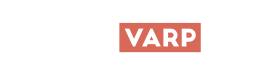 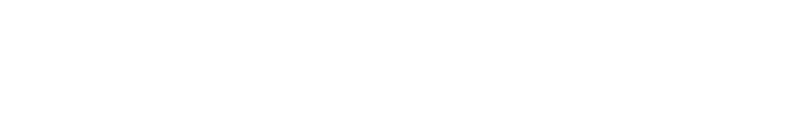 [Speaker Notes: Üdvözlök mindenkit az XY előadáson, melynek témája]
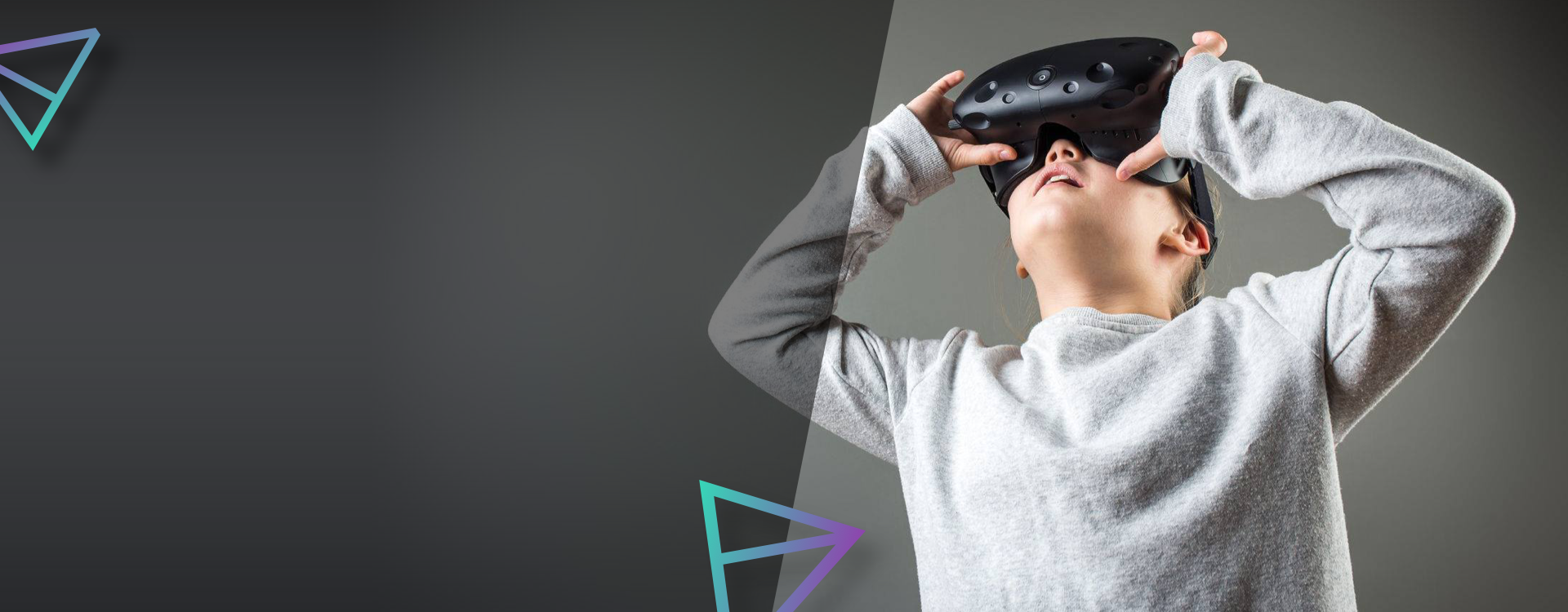 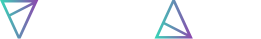 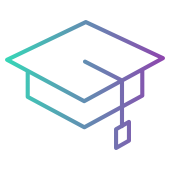 Virtuális osztályterem
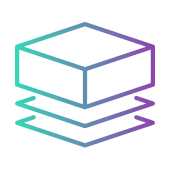 Geometria, feladatok
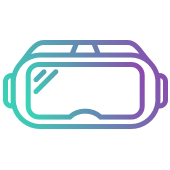 Virtual Reality
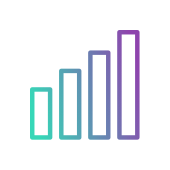 Statisztikák
[Speaker Notes: Szeretném bemutatni a VR Math alkalmazásunkat, ami egy...]
Mészáros Kornél
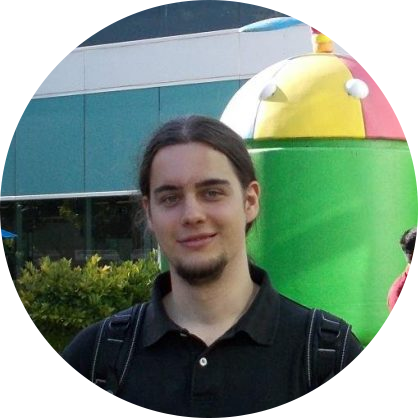 Mobilapp- és játékfejlesztés
Virtual Reality, Augmented Reality
Unity, Unreal Engine
	http://kornelmeszaros.com

CTO @ VR Math
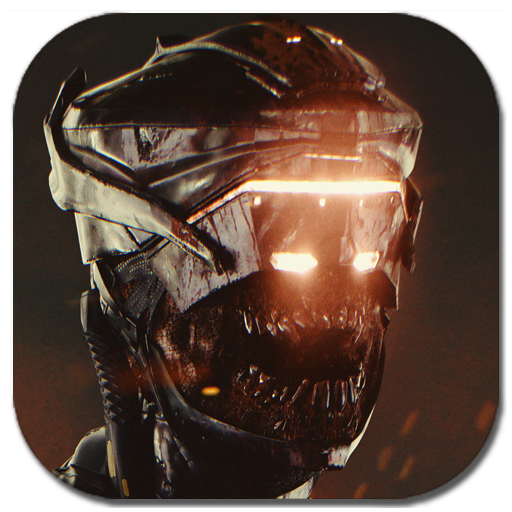 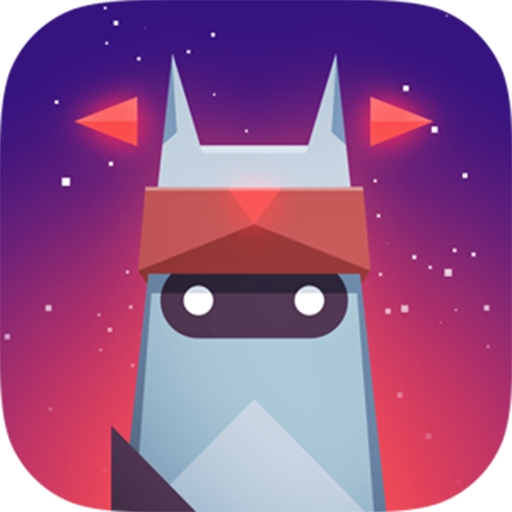 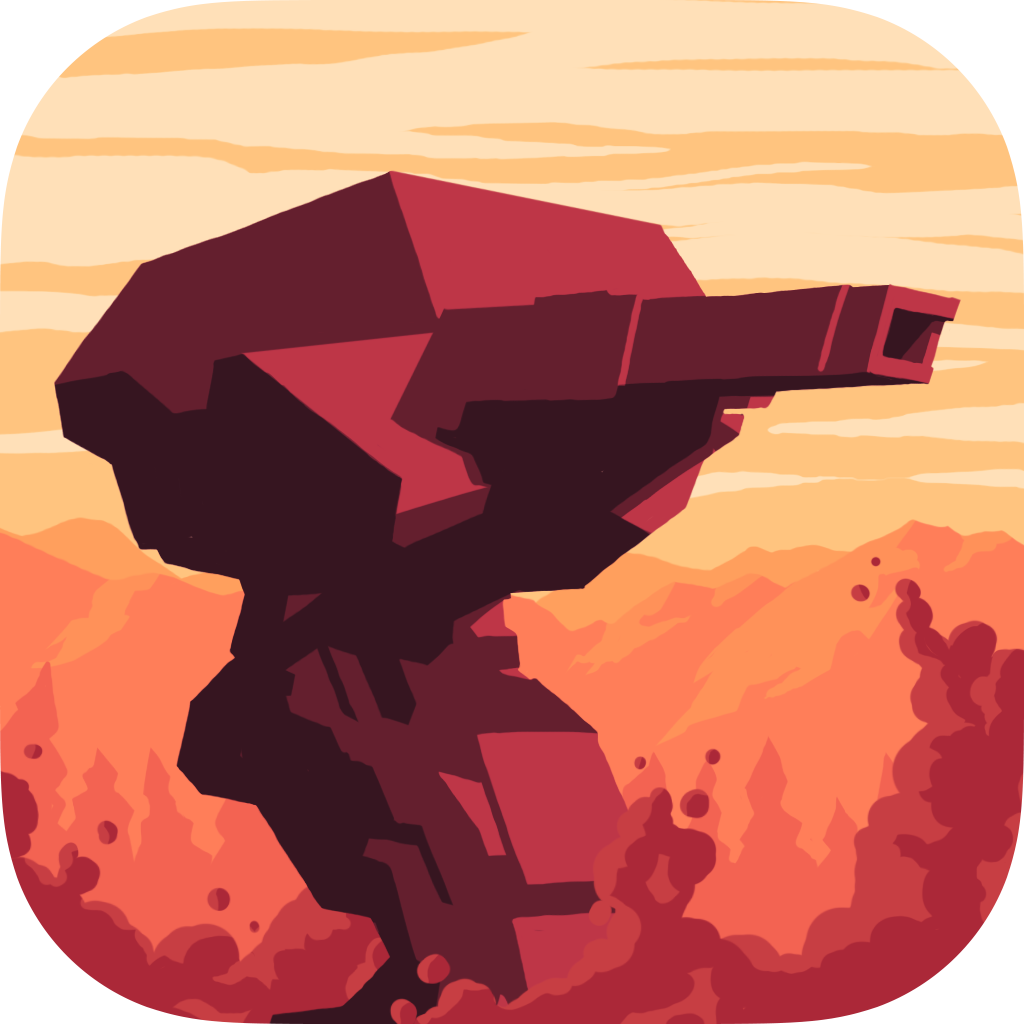 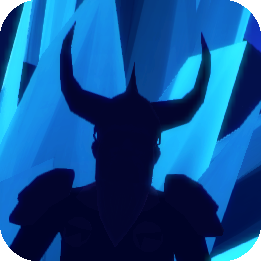 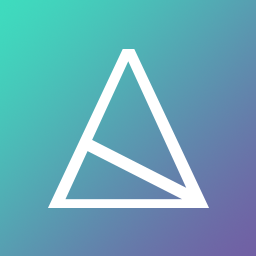 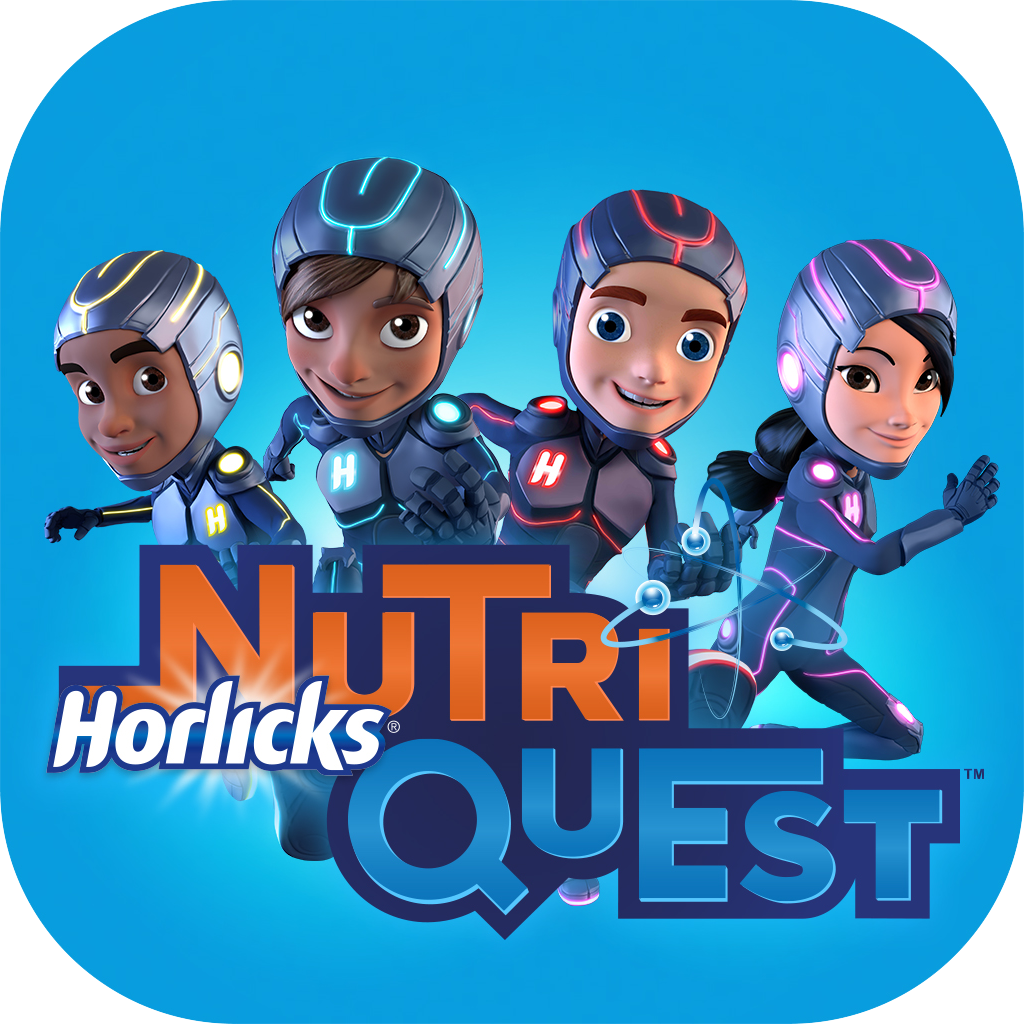 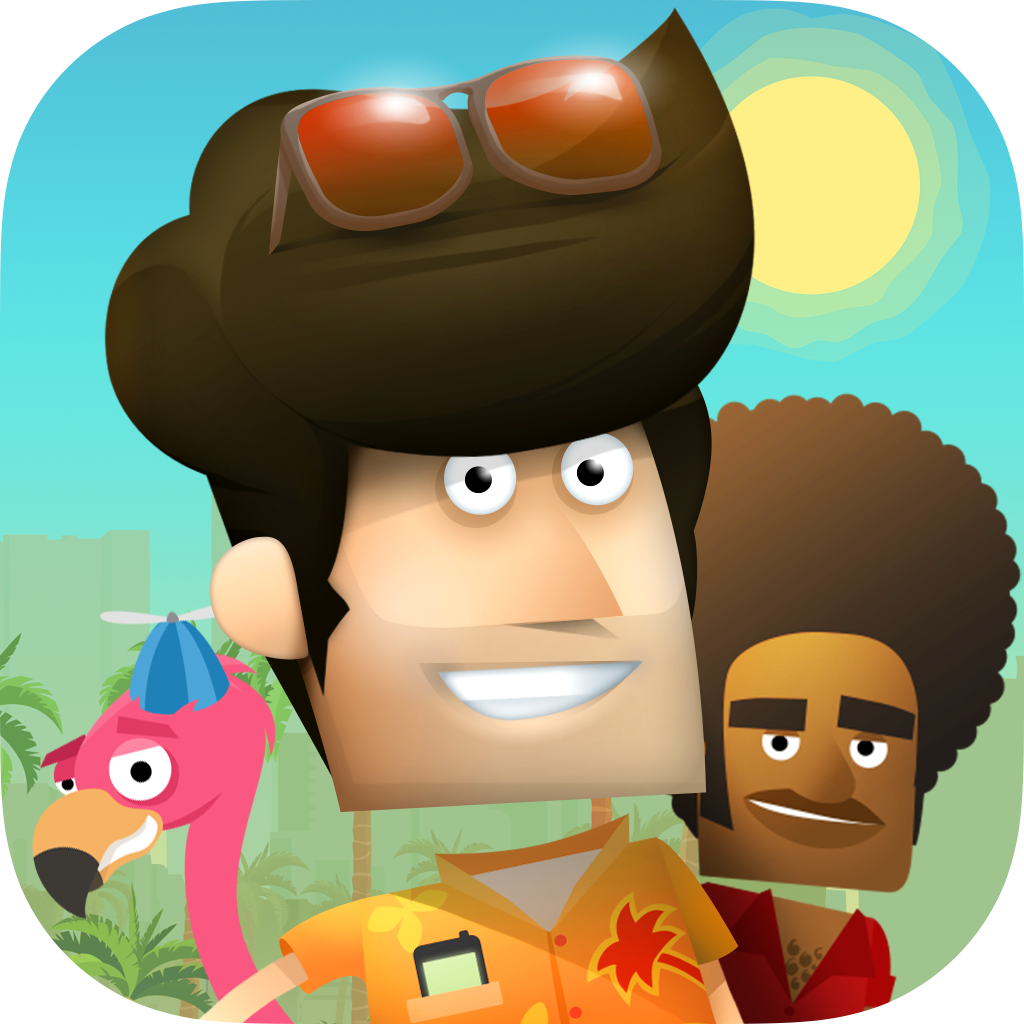 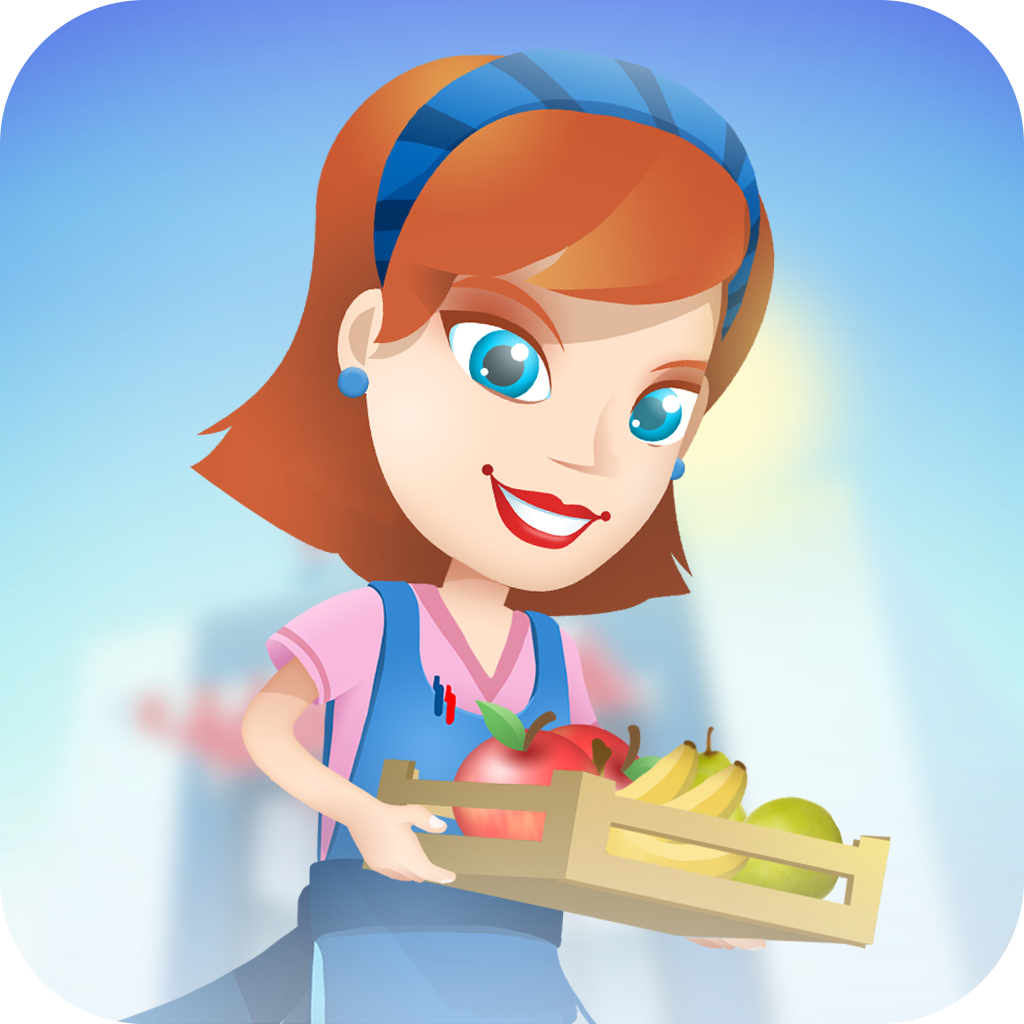 [Speaker Notes: Én Mészáros Kornél vagyok,
<background>
A VR Math projecten jelenleg technológiai vezető]
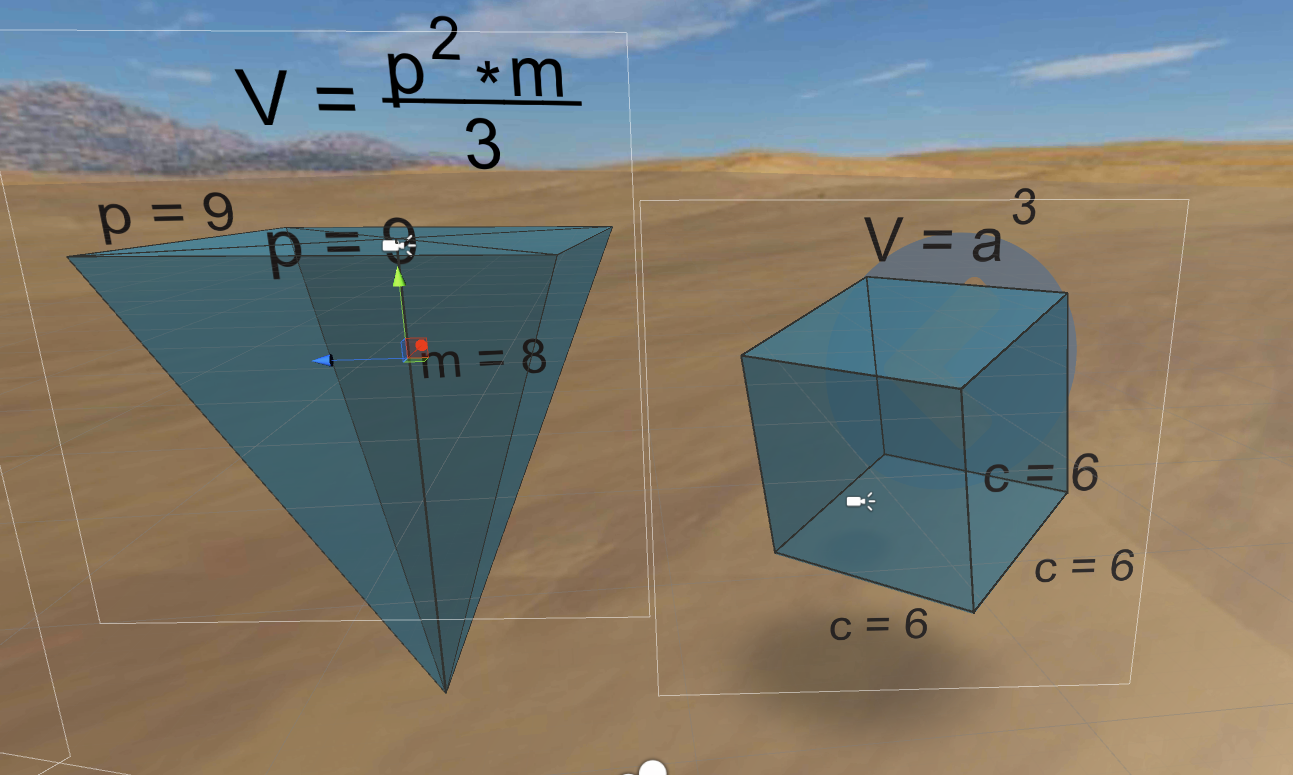 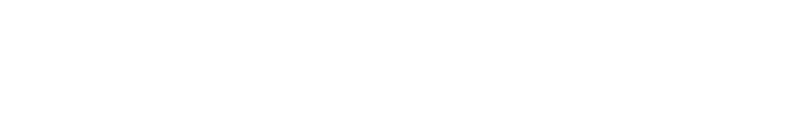 [Speaker Notes: Hol kezdődött? Proto
BETT Show - British Educational Training and Technology Show
BETT - van feladat feature? Jöjjön vissza holnap]
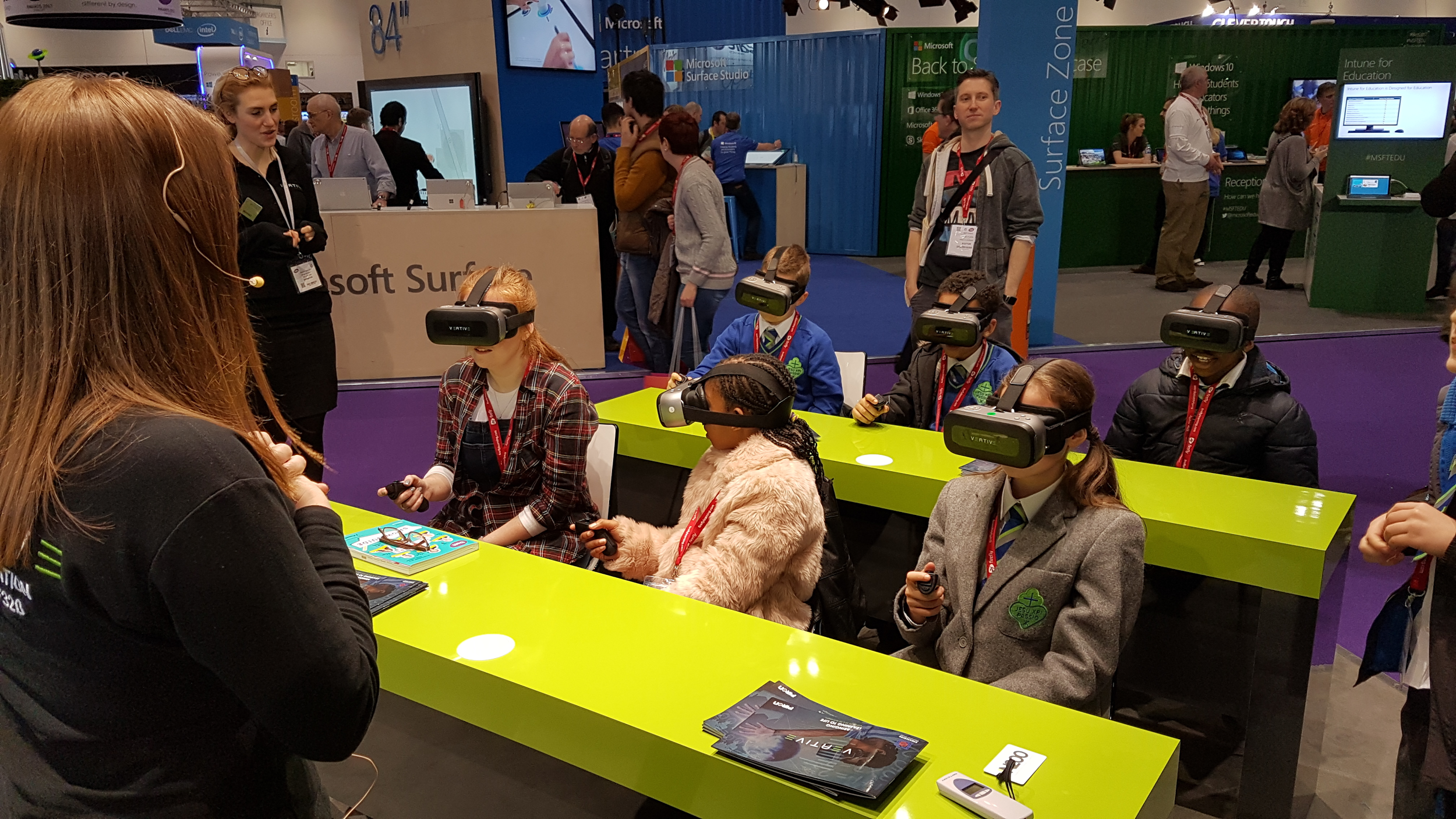 [Speaker Notes: BETT Show - British Educational Training and Technology Show]
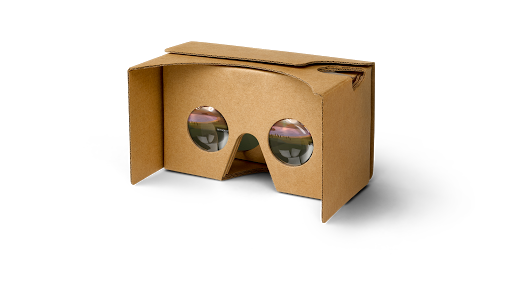 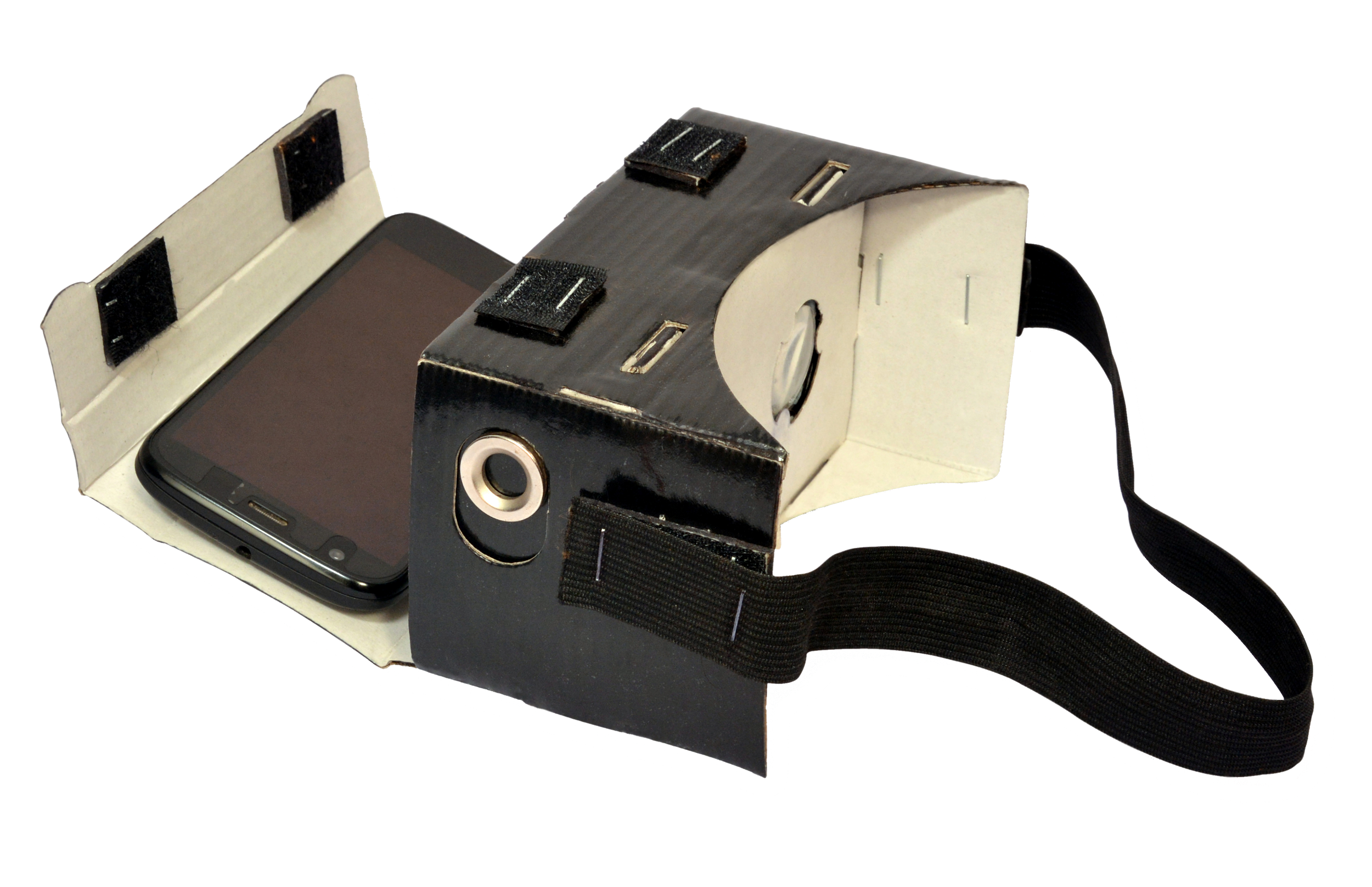 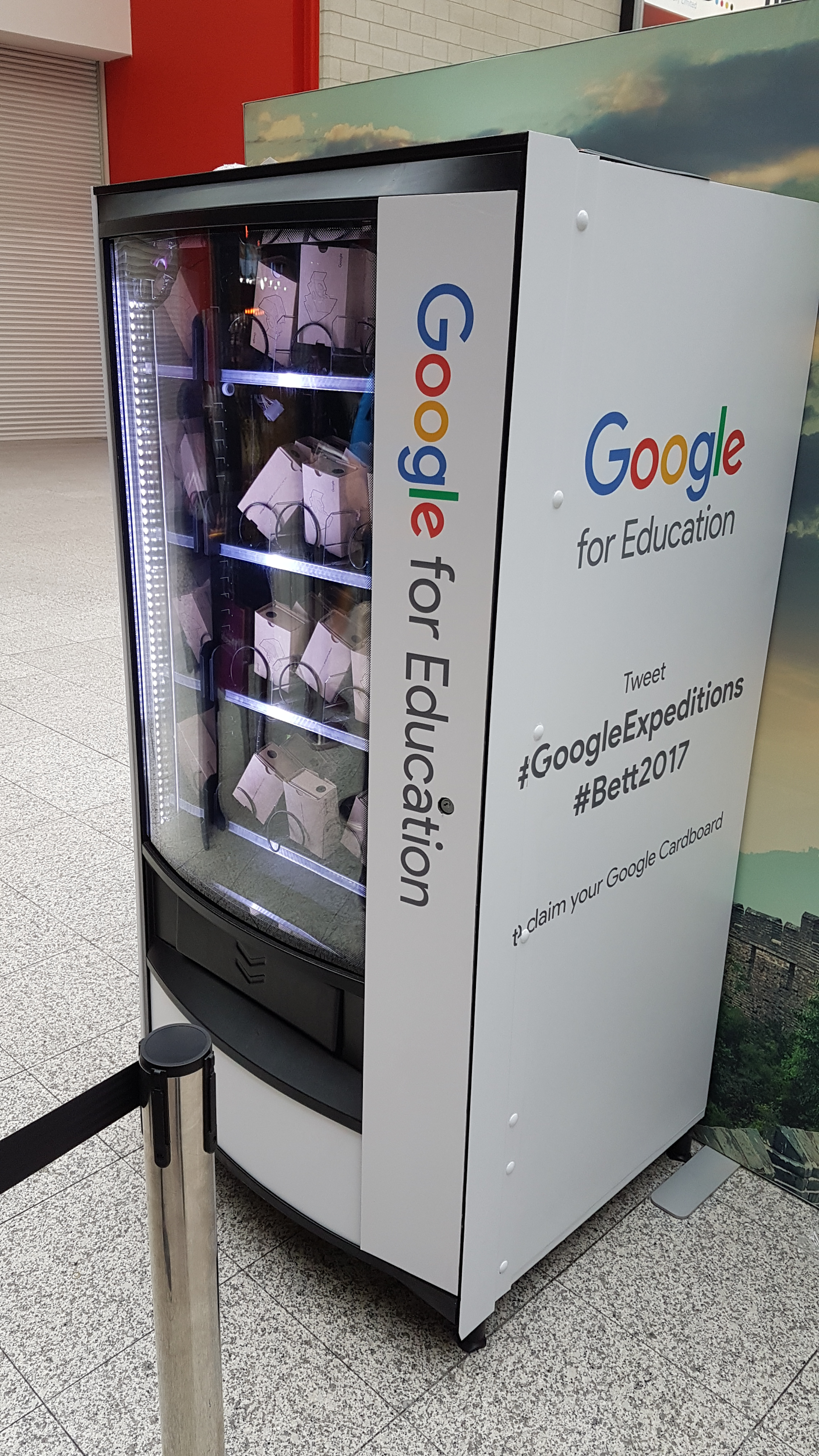 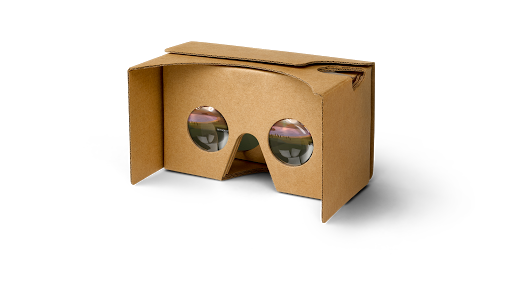 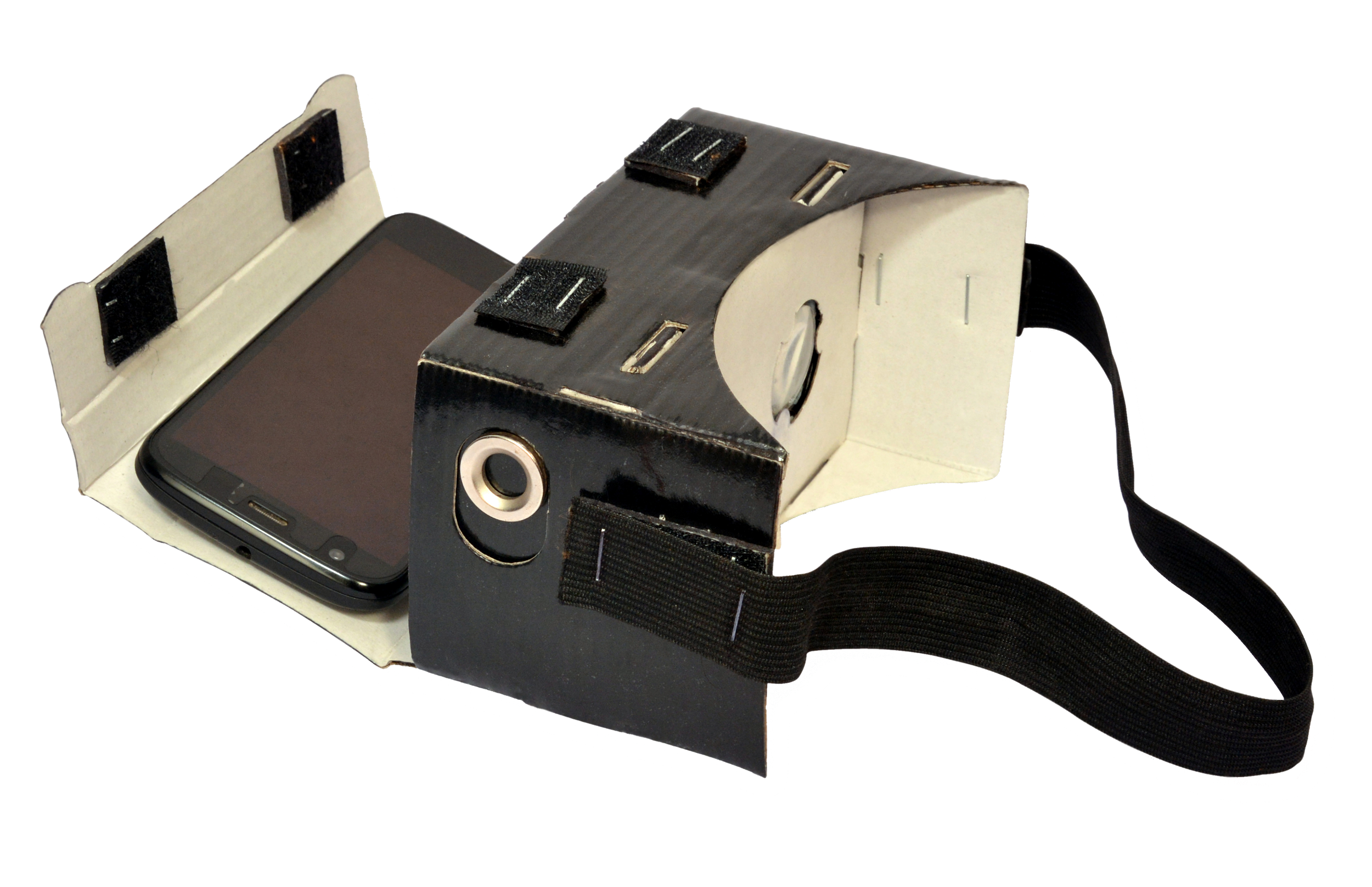 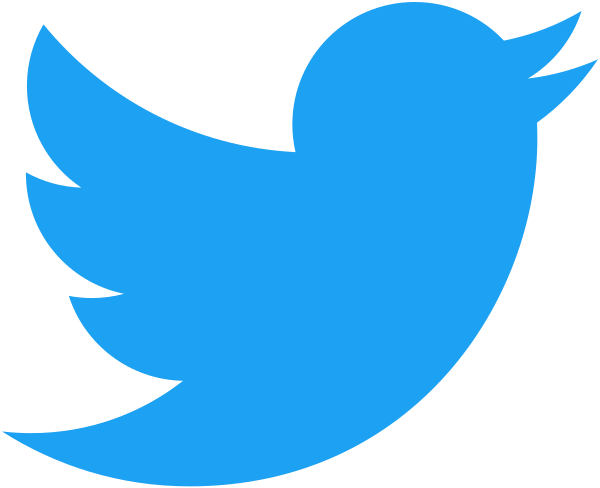 @kornel_meszaros
Fejlesztési célok
Iskola, tanár, diák kezelés
Valós idejű osztályterem
Real-time database
Tanár órát vezet
Feladatok
Diákok válaszolnak
Statisztikák
App 2D UI
“Szituációk”
Alakzat darabszám: 0 / 1 / 2
Alakzatok poz.: mellett, egymásban
Feladatok
Viewer
VR, mint fő platform
360, akinek nincs Cardboardja
2D, aki nem akarja/tudja forgatni az eszközt
AR, akkor már miért ne
[Speaker Notes: Tetszik az embereknek, akkor mit fejlesszünk]
Fejlesztési célok
MINDENT
Fejlesztési célok
MINDENT (IS)
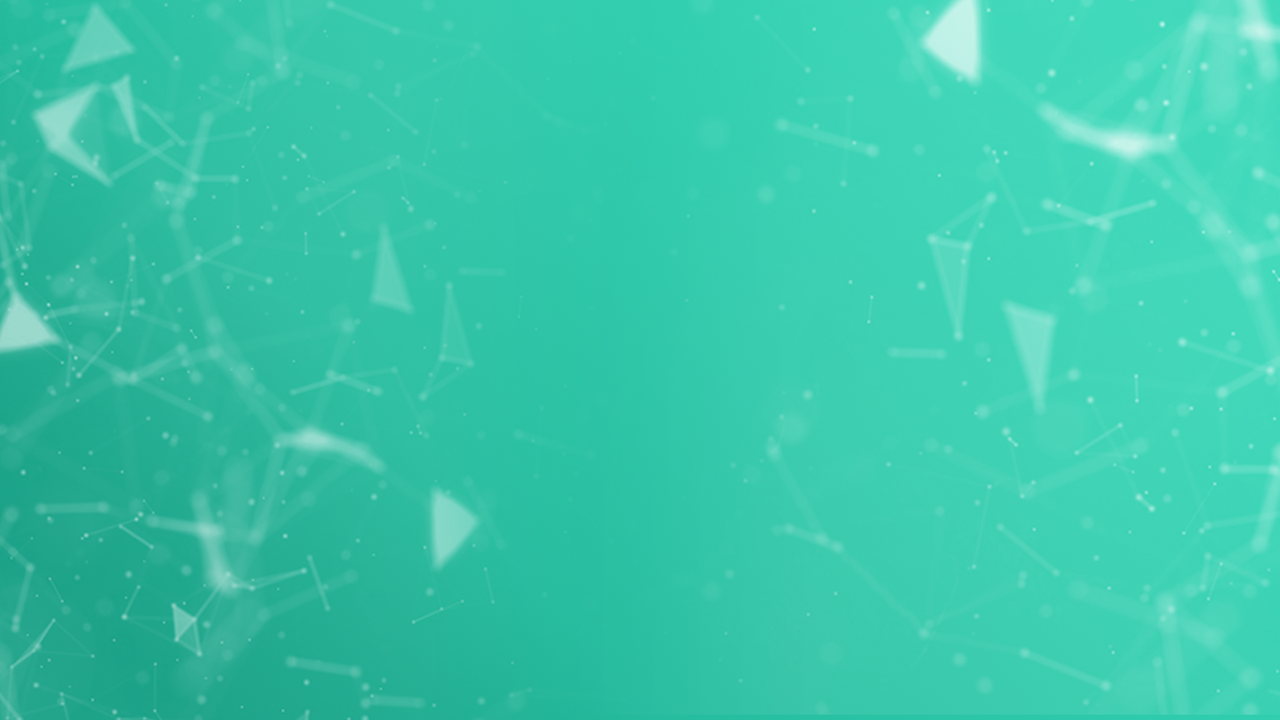 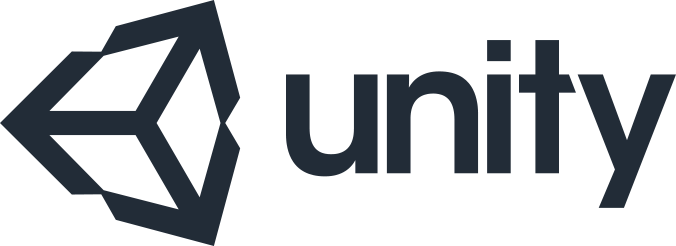 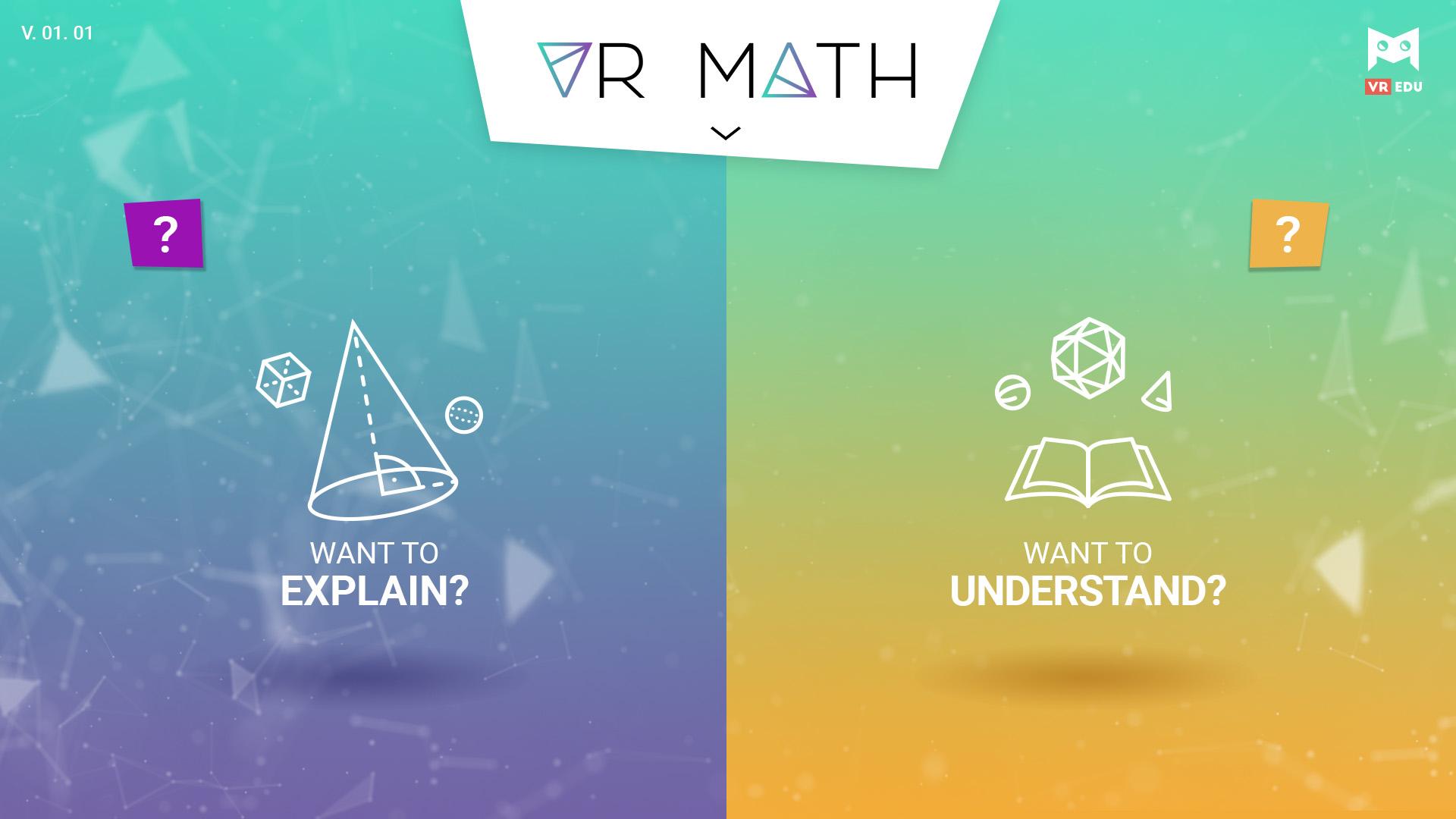 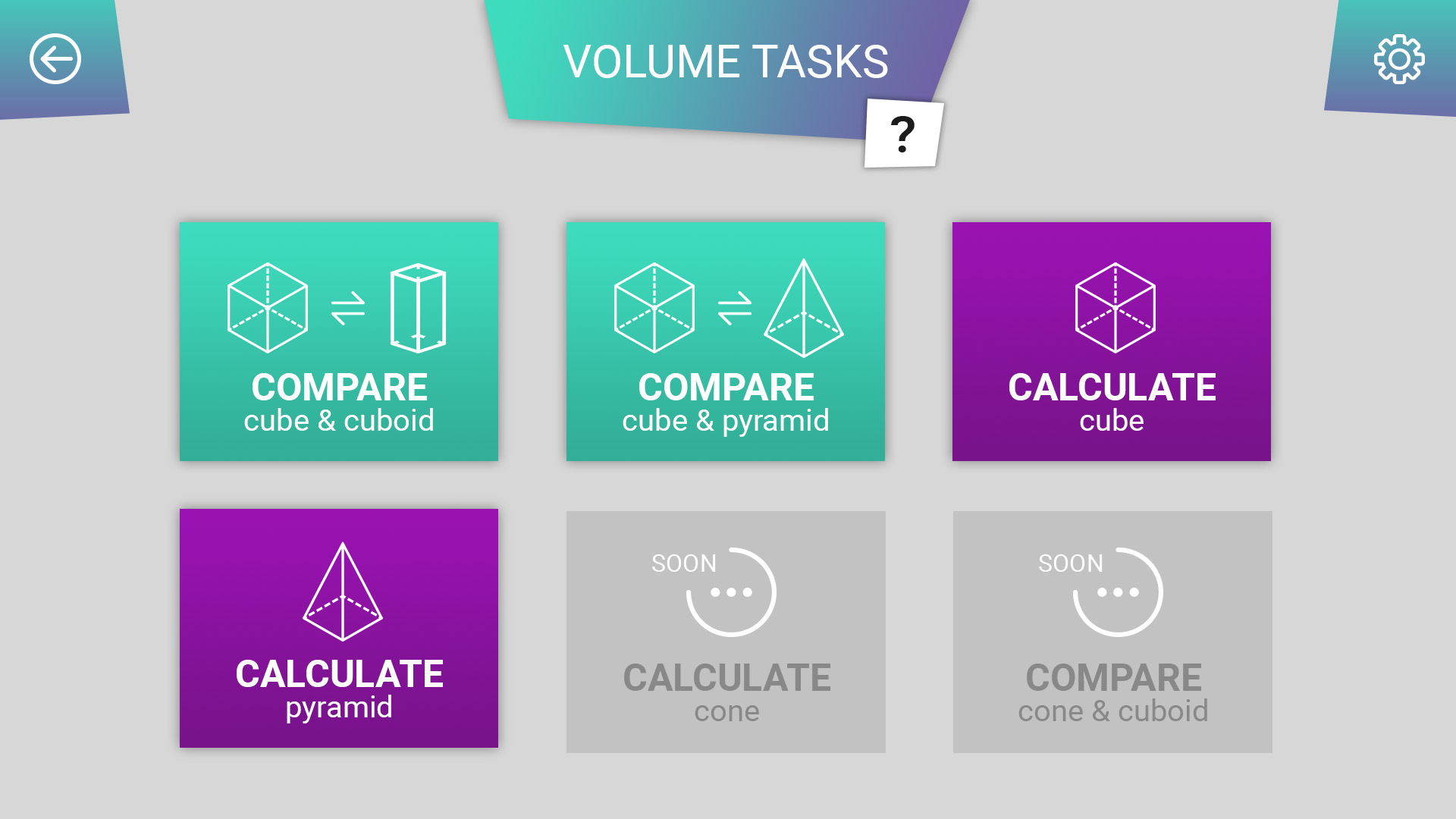 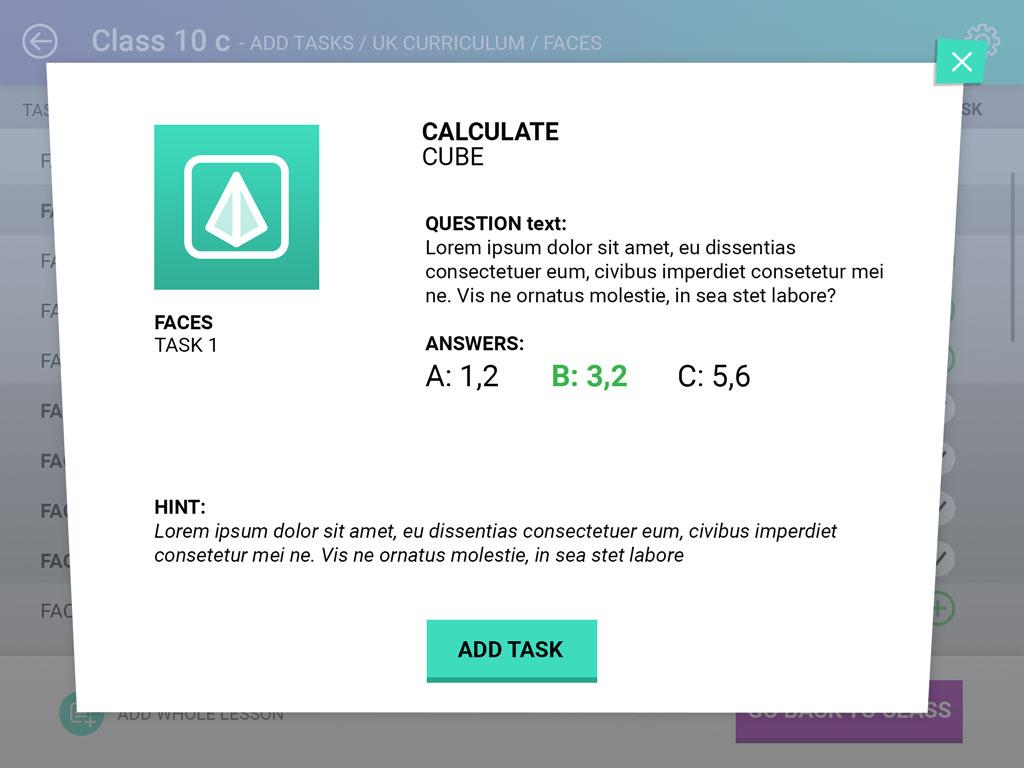 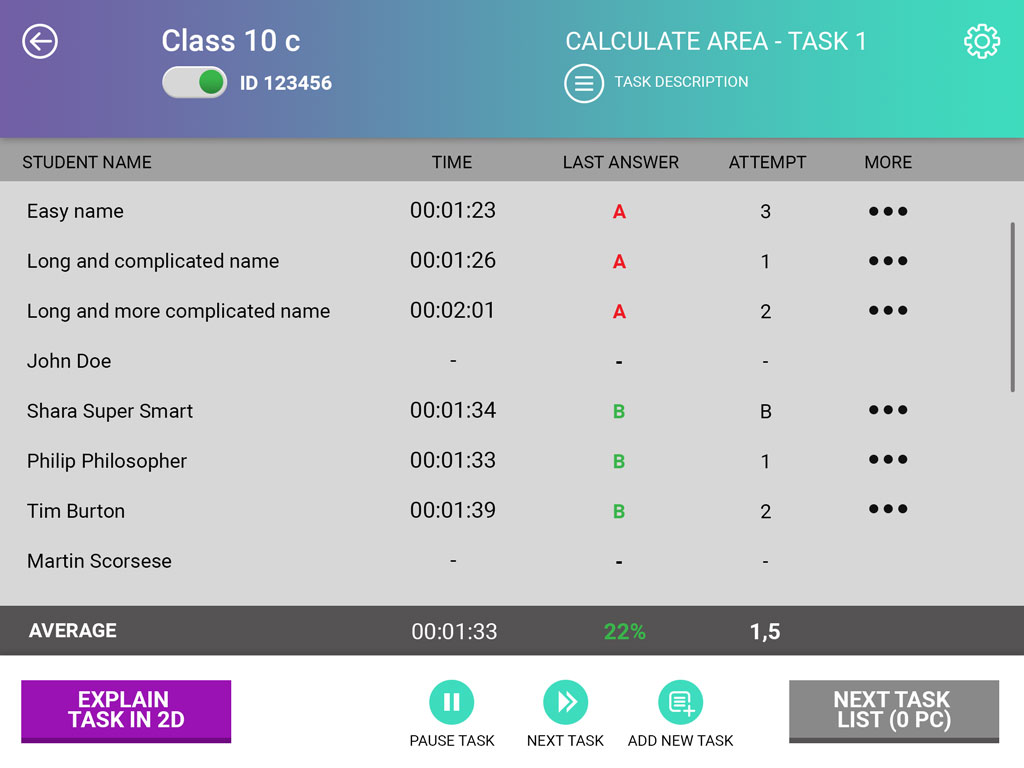 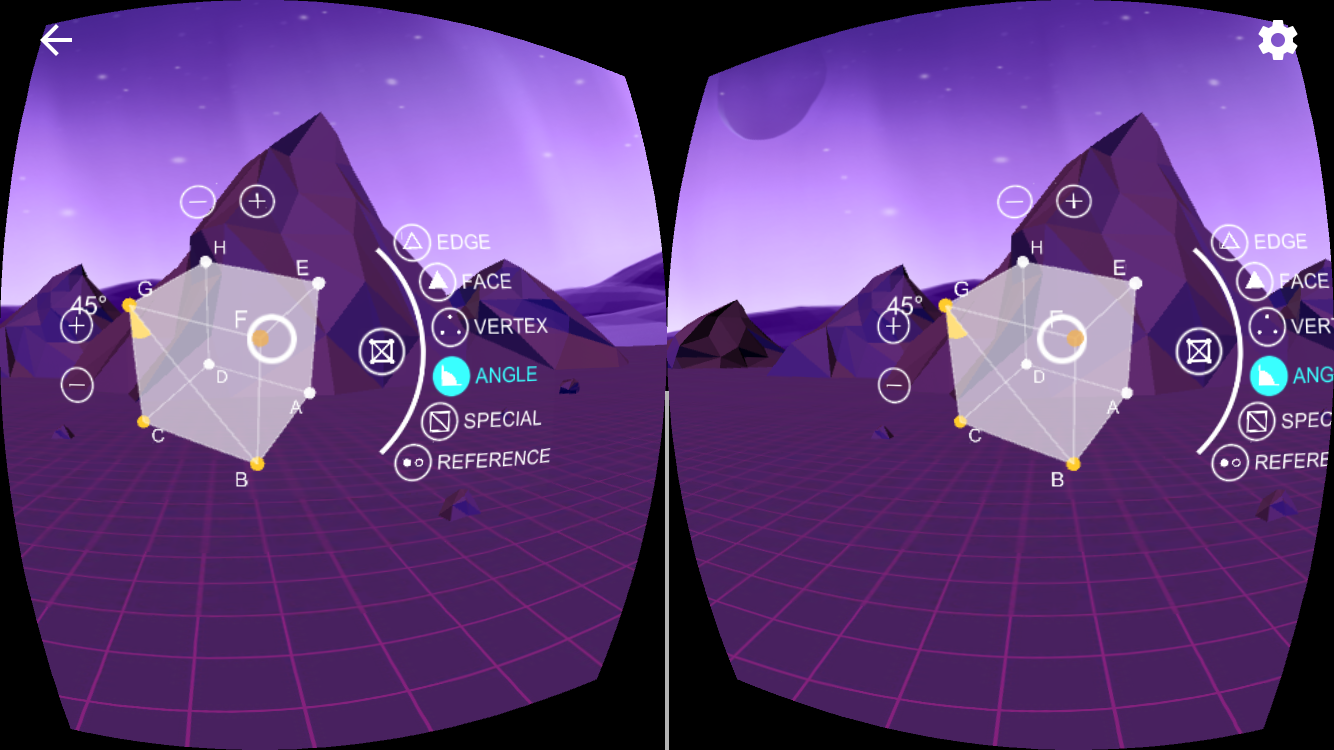 Gaze input
Forgatás, zoom
Kijelölés módok
Feladatmegoldás
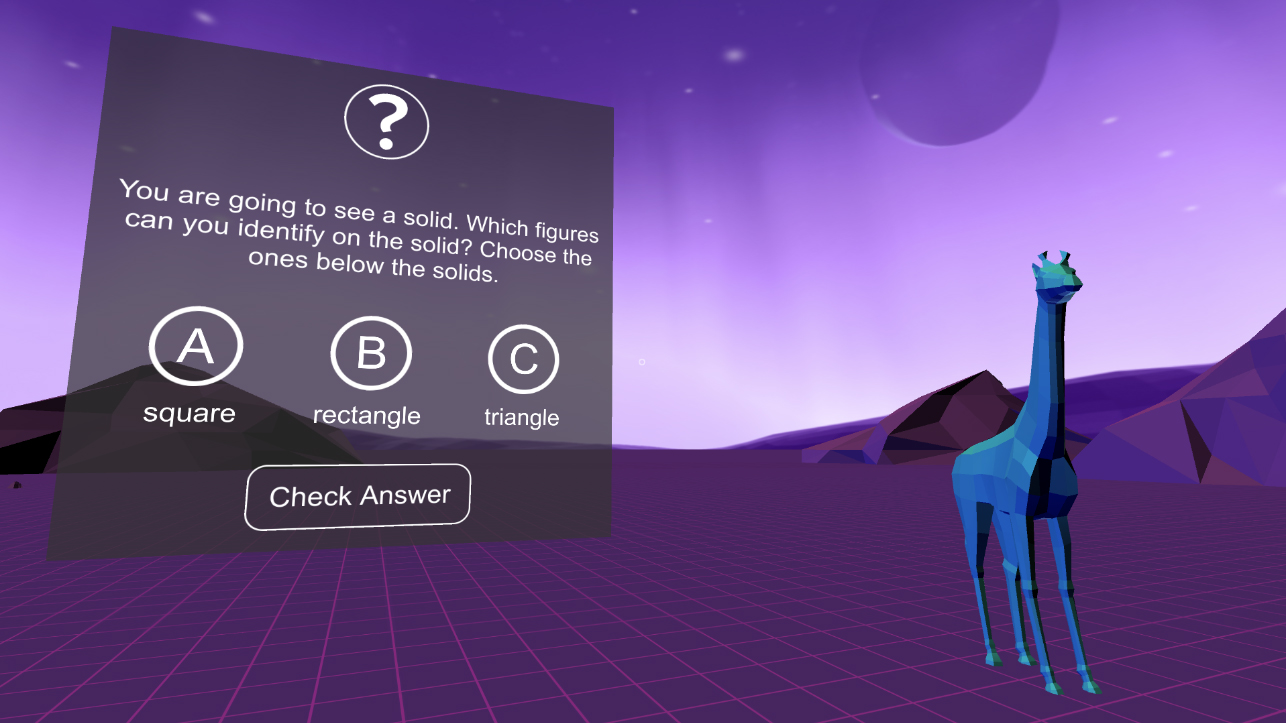 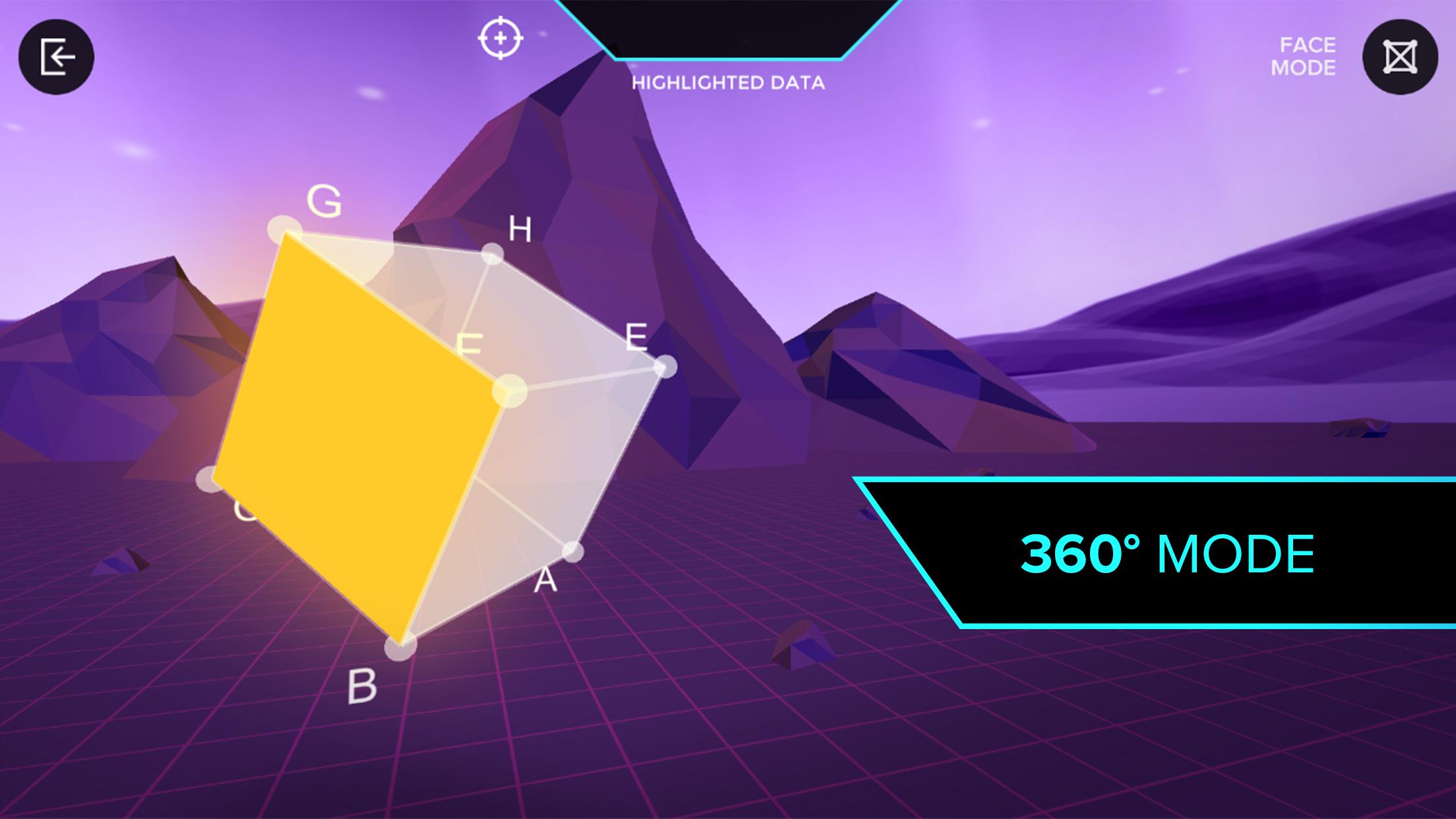 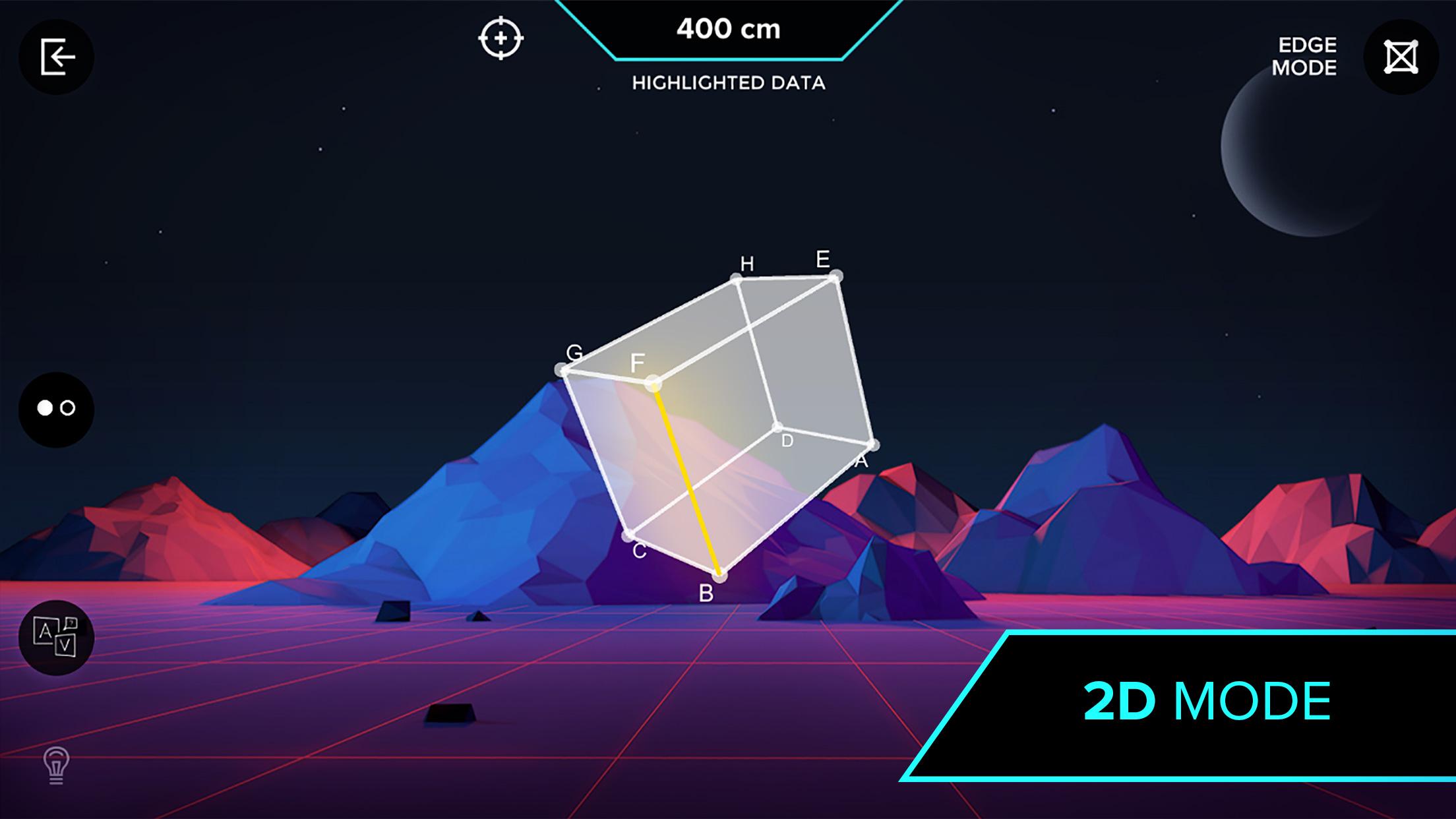 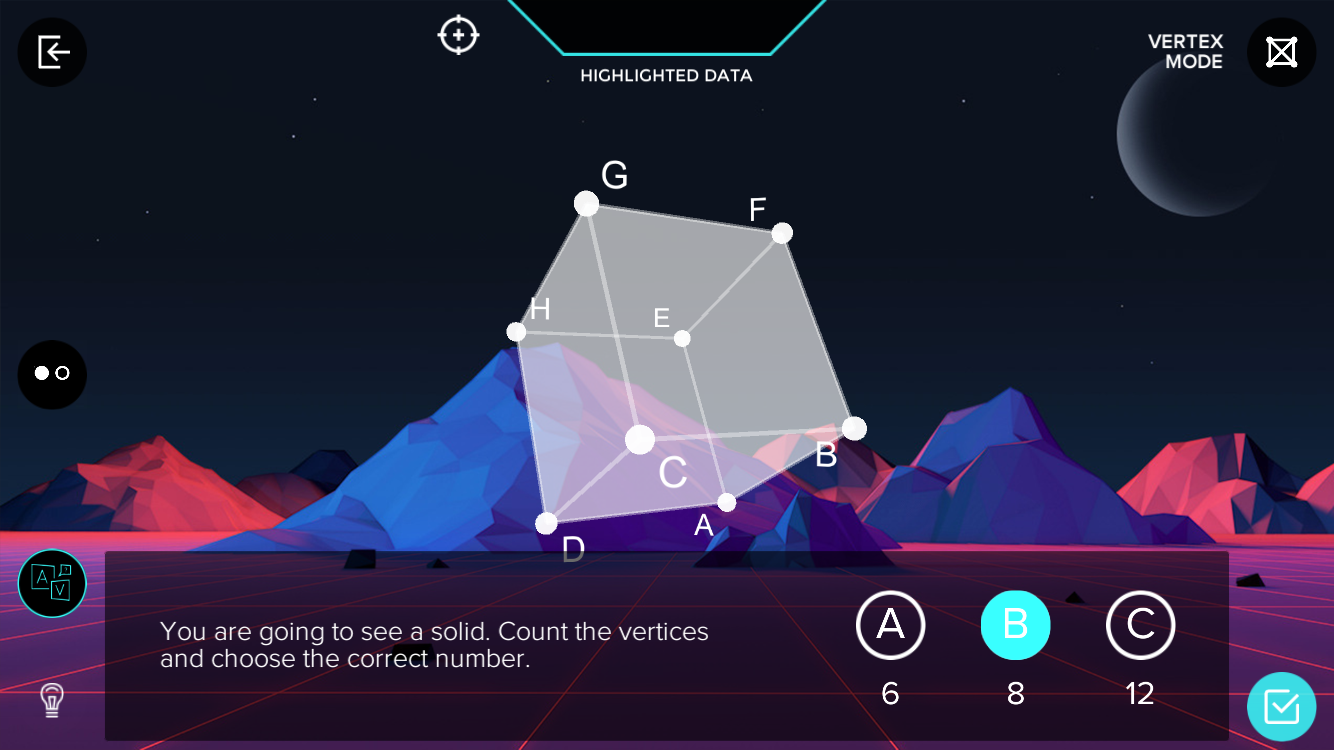 Augmented Reality (Kiterjesztett valóság)
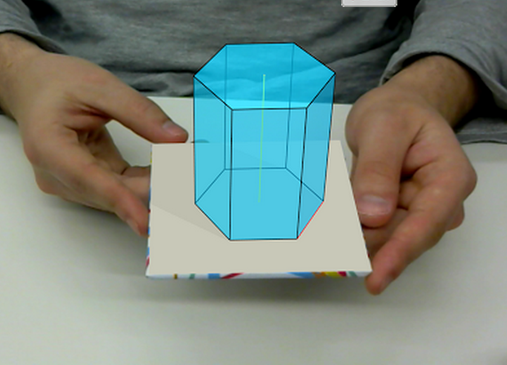 Fake AR
Pokemon GO
360 + kamerakép
Marker alapú
Vuforia
Plane detection
ARKit
ARCore
[Speaker Notes: Tetszik az embereknek, akkor mit fejlesszünk]
Összesítés
(prefabs, subscenes)
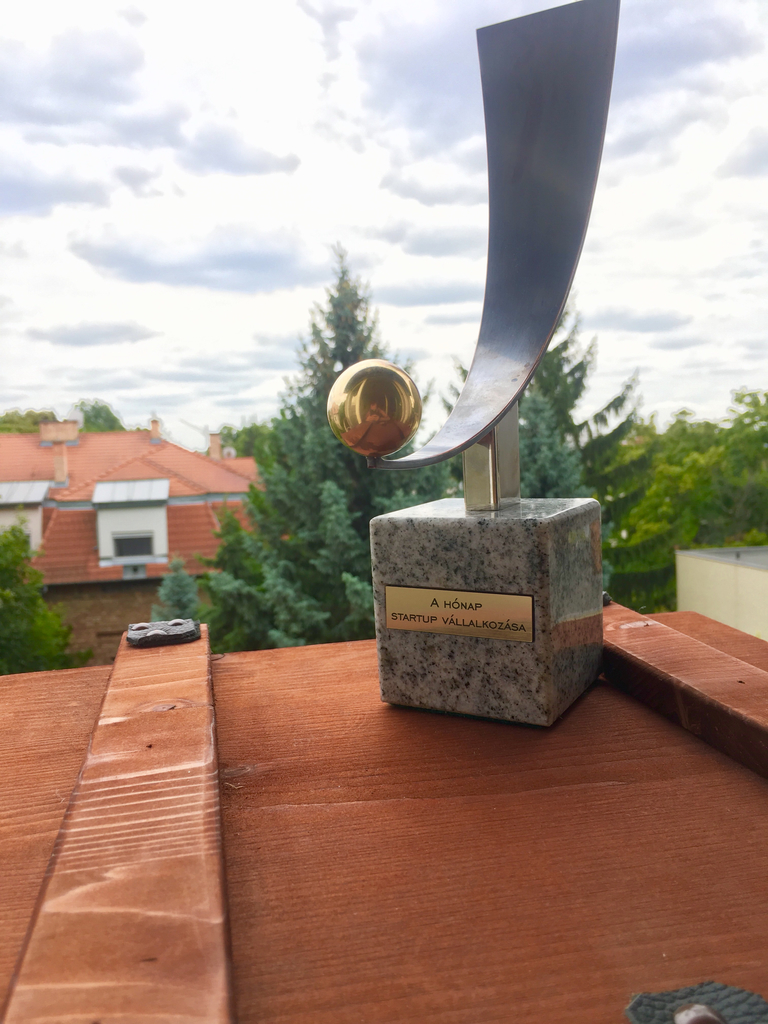 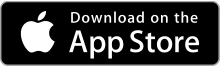 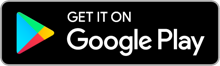 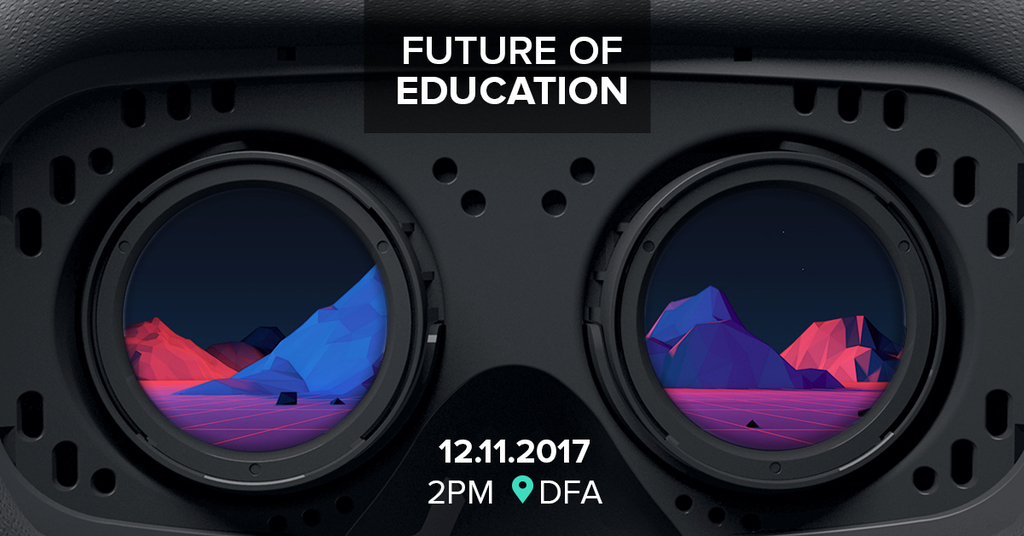 Köszönöm a figyelmet!
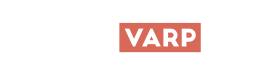 MÉSZÁROS KORNÉLkornelmeszaros.comcontact@kornelmeszaros.com
CTO @ VR MATHvrmath.co